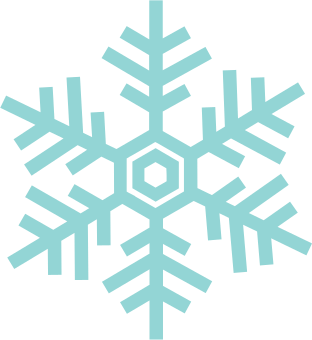 ΟΙ ΠΙΟ ΥΠΈΡΟΧΕΣ ΓΙΟΡΤΈΣ!
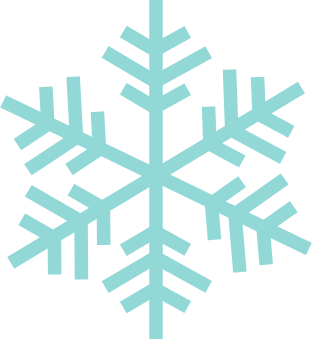 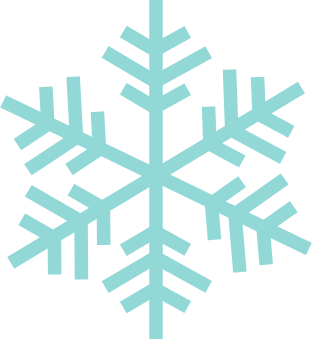 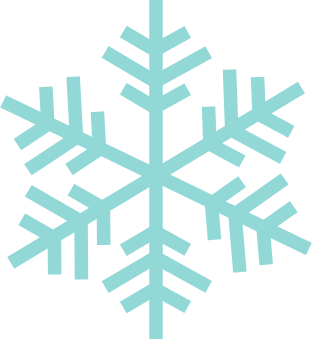 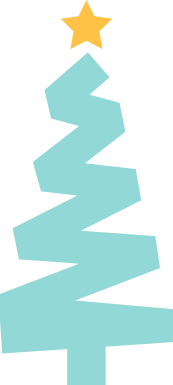 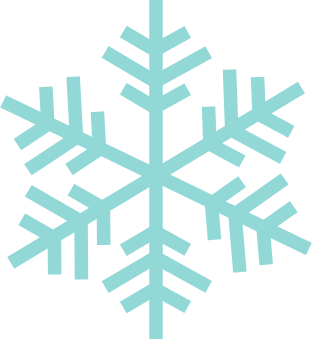 ΑΠΌ ΤΗΝ ΟΙΚΟΓΈΝΕΙΑ ΝΙΚΟΛΆΟΥ
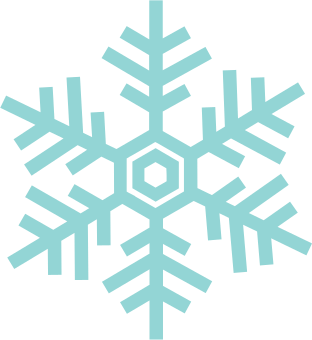 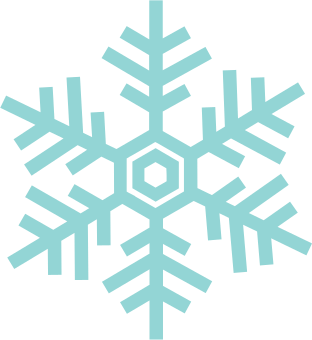 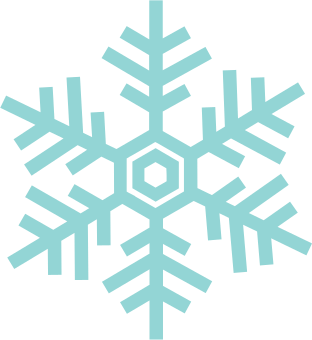 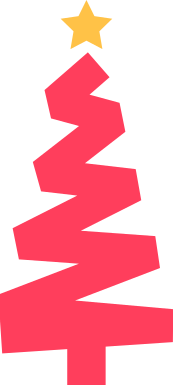 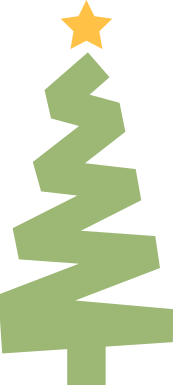 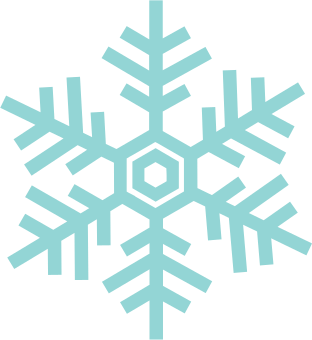 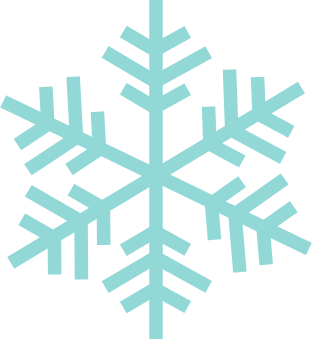 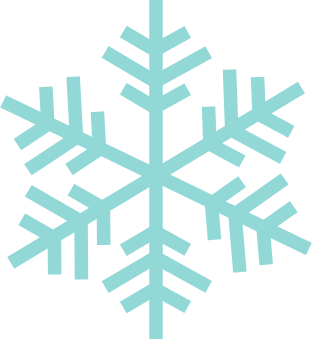 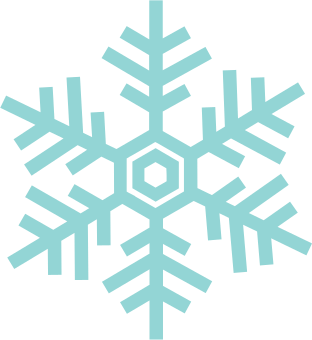 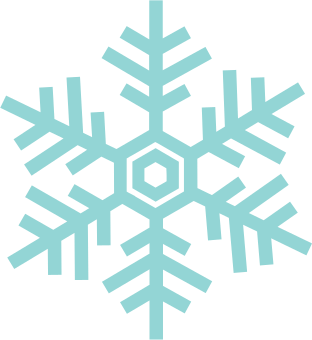 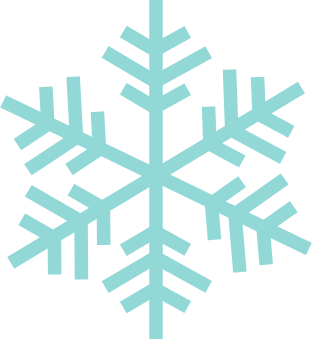 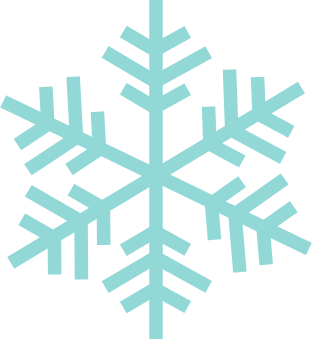 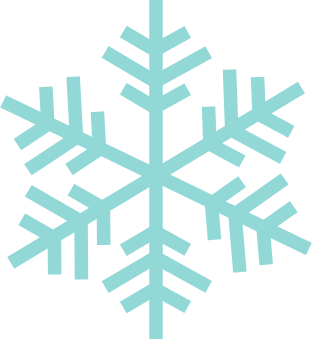 Καλά Χριστούγεννα
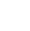 από την οικογένεια Νικολάου
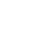 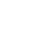 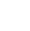 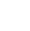 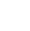 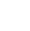 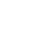 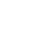 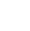 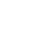 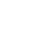 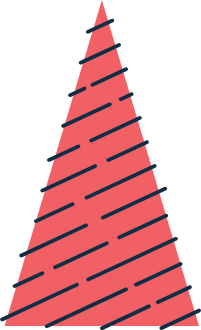 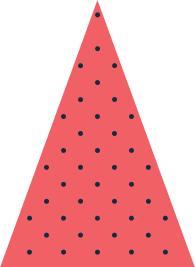 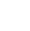 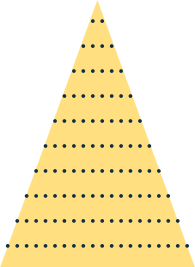 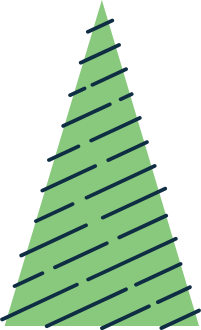 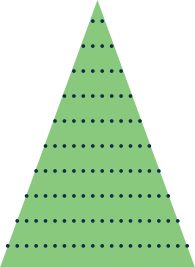 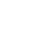 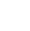 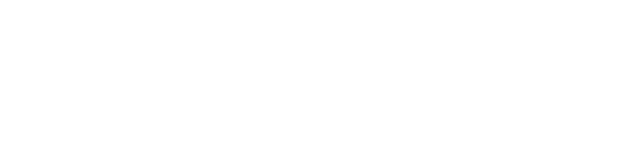 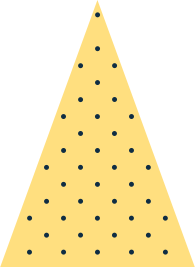 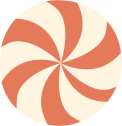 WISHING YOU & YOUR FAMILY
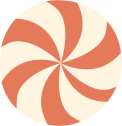 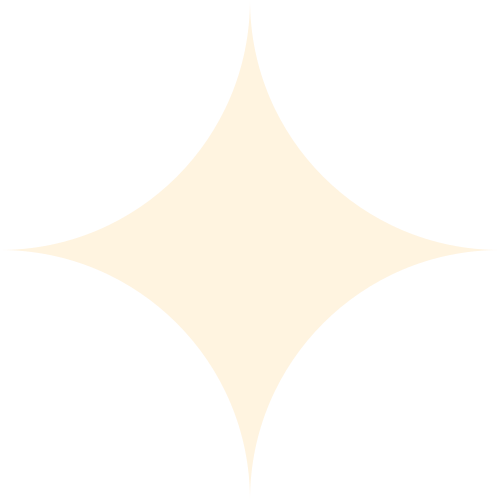 A BEARY MERRY CHRISTMAS!
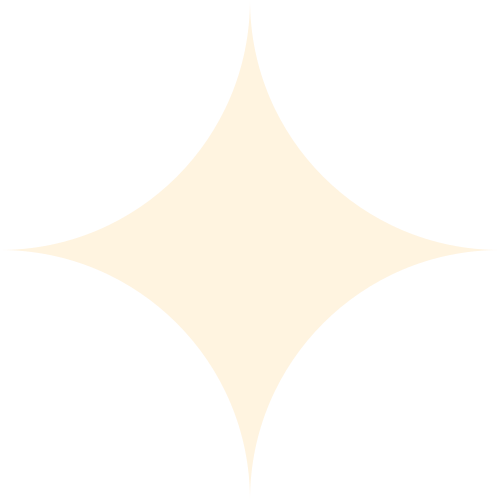 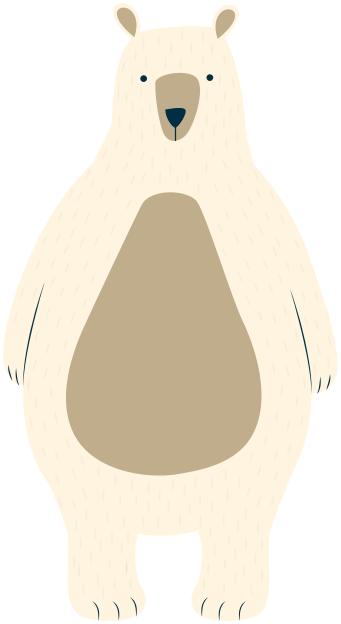 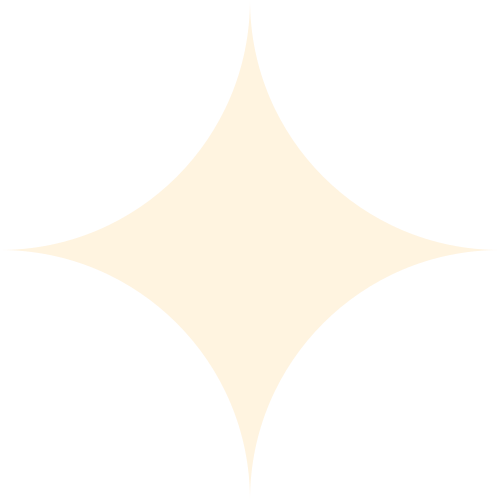 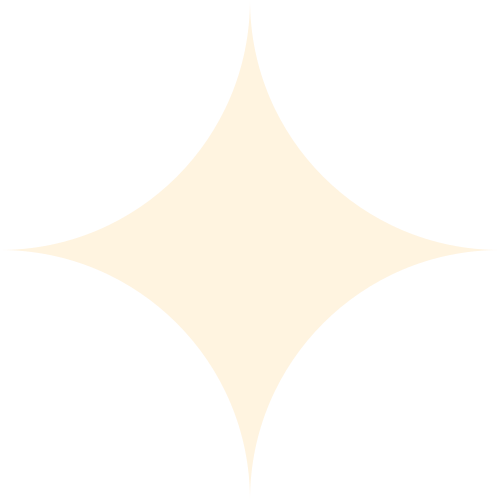 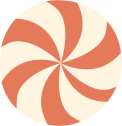 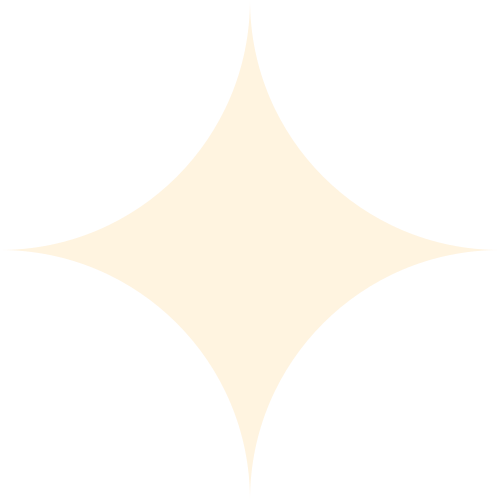 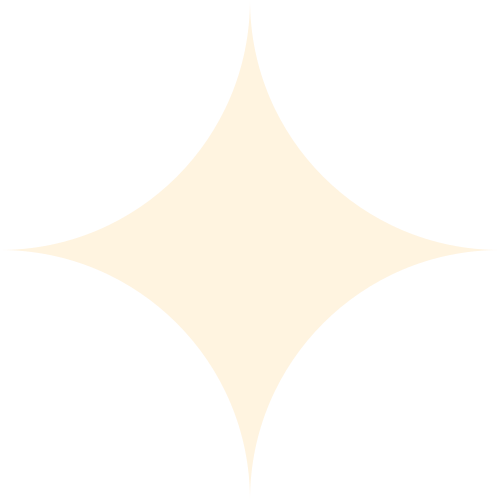 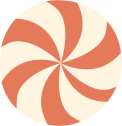 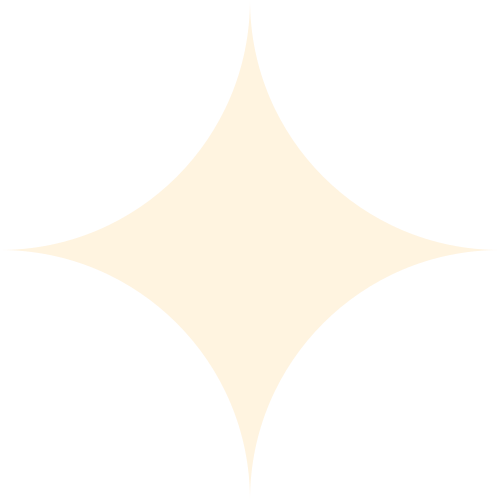 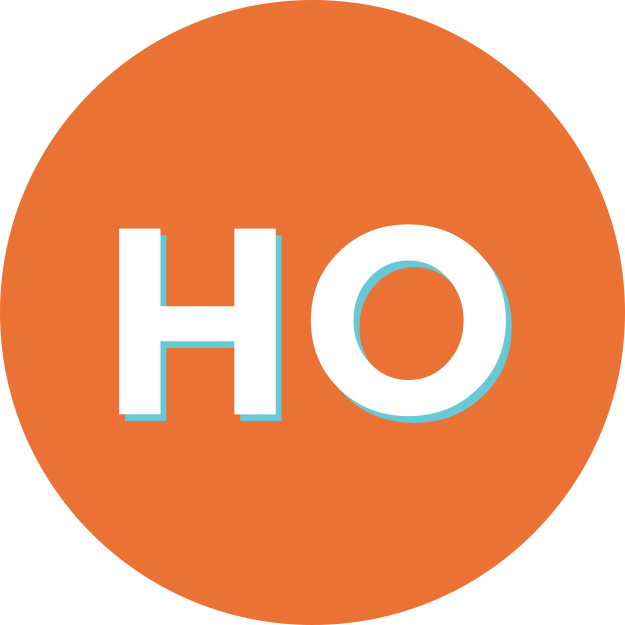 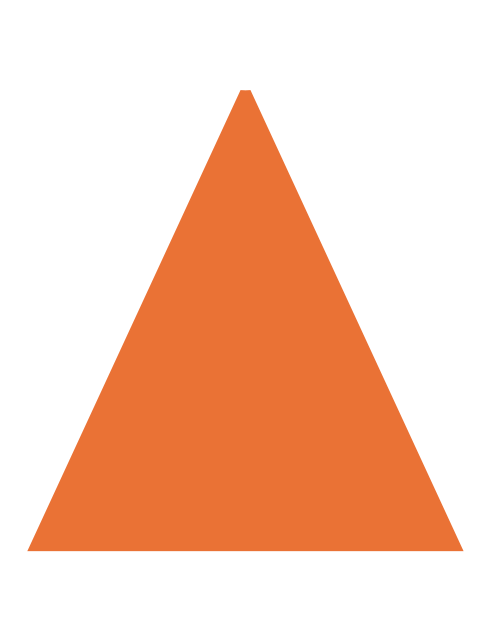 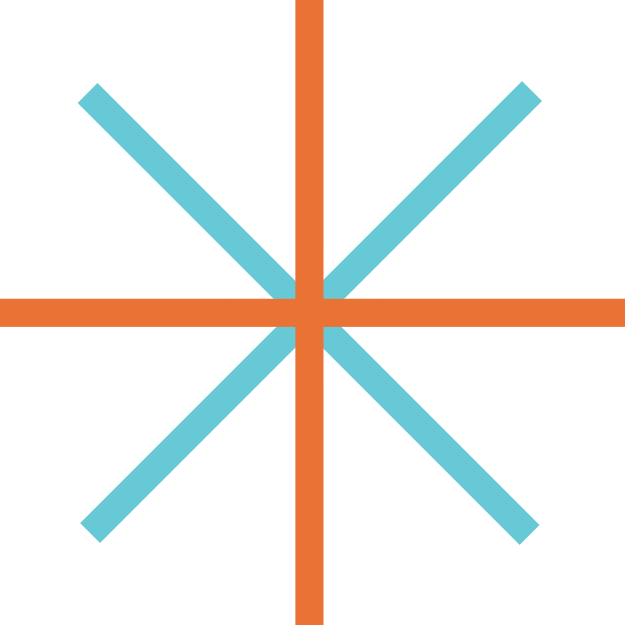 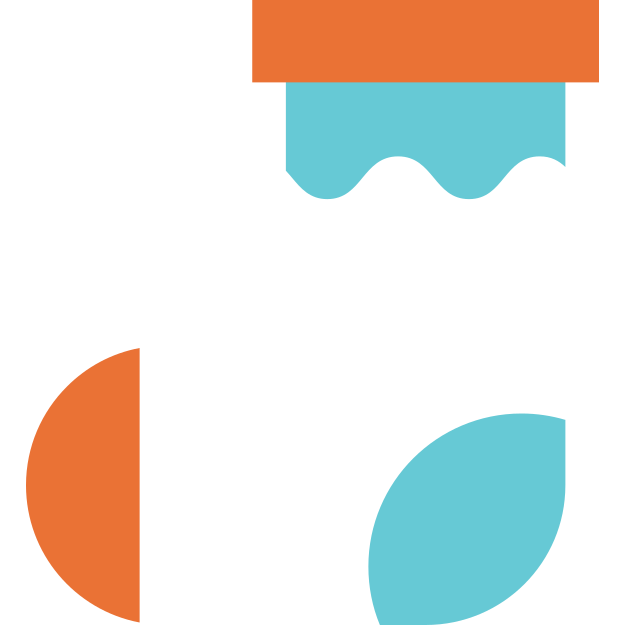 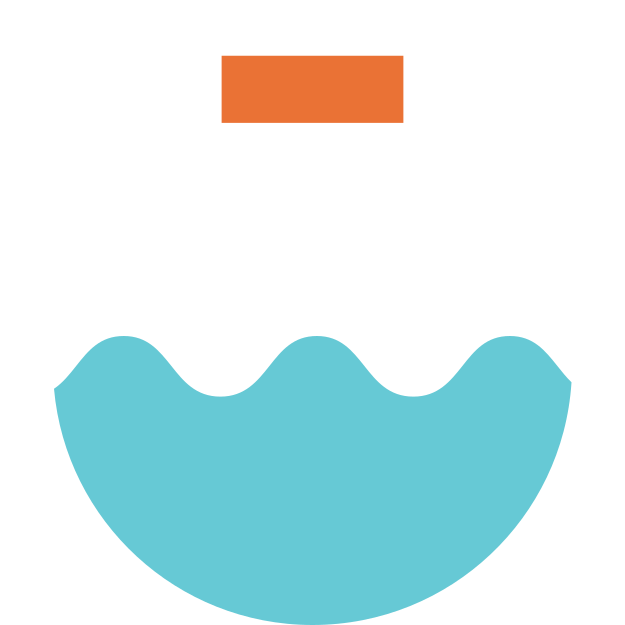 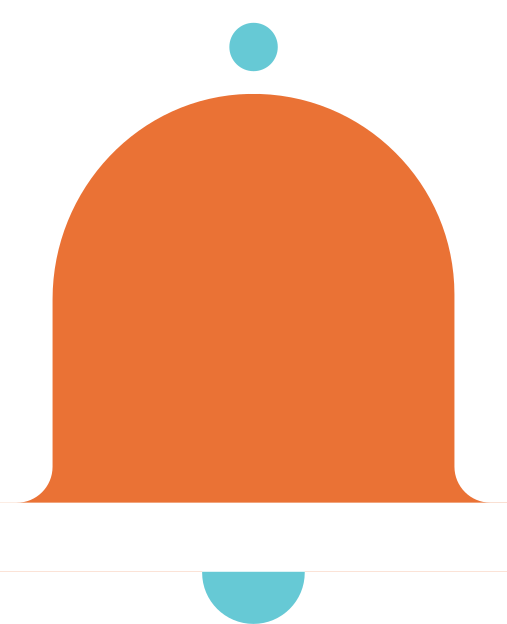 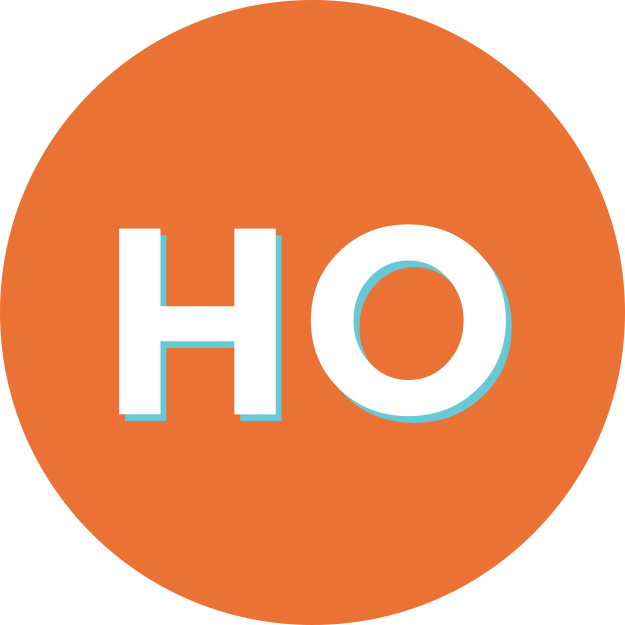 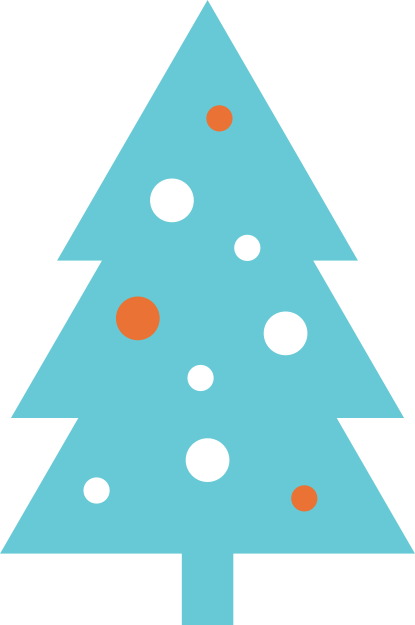 ΚΑΛΆ ΧΡΙΣΤΟΎΓΕΝΝΑ
ΑΠΌ ΤΗΝ ΟΙΚΟΓΈΝΕΙΑ ΤΆΚΗ
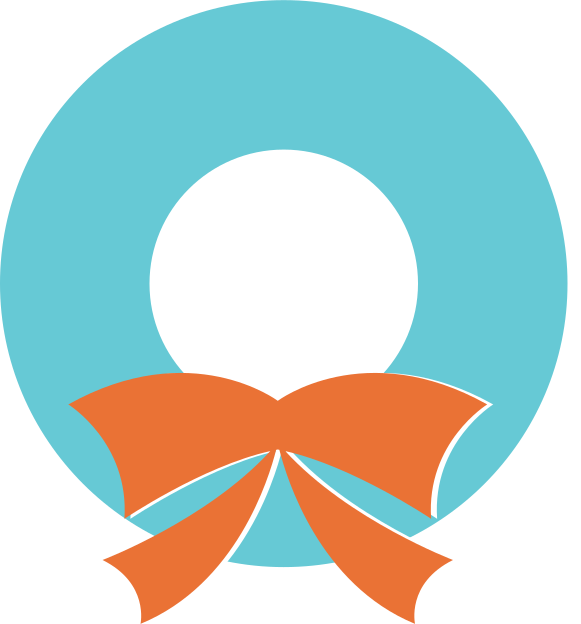 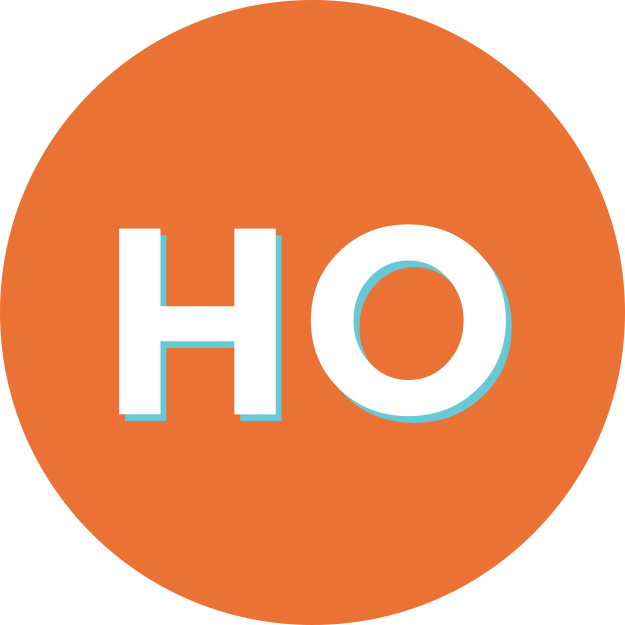 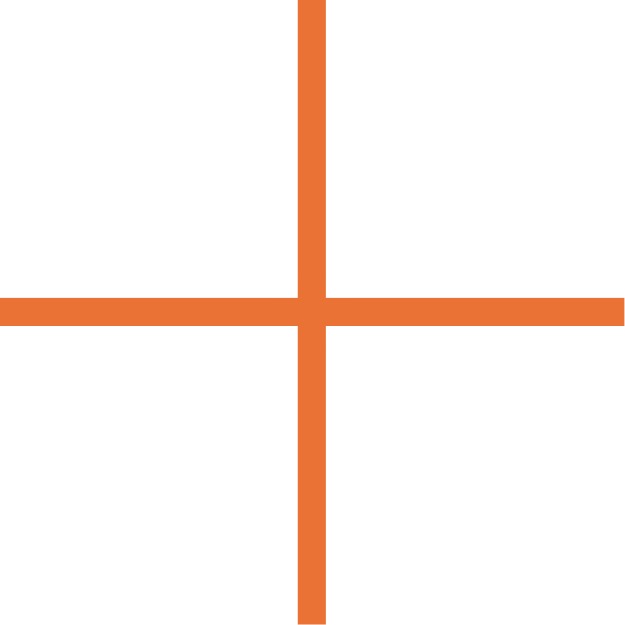 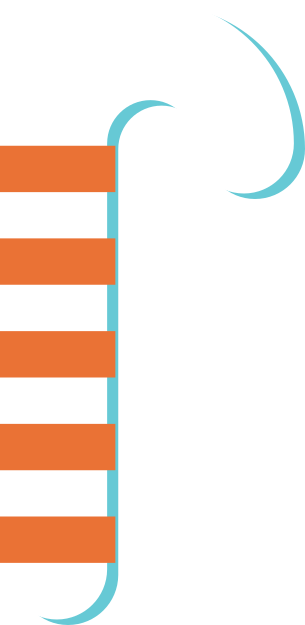 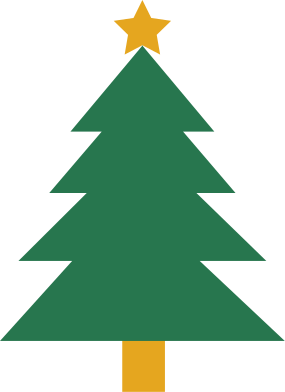 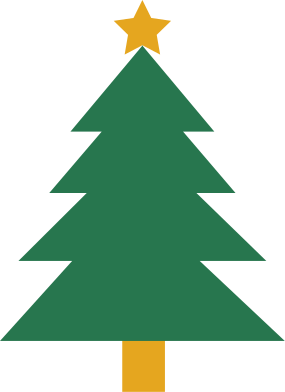 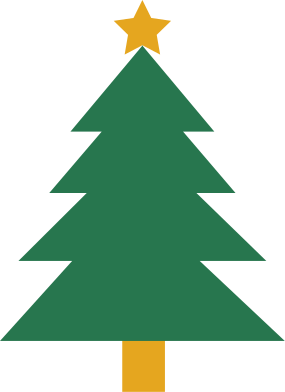 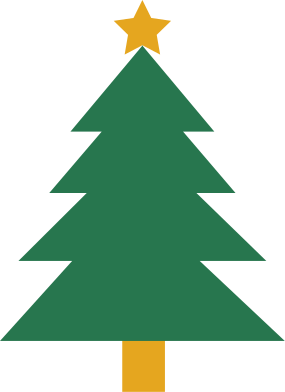 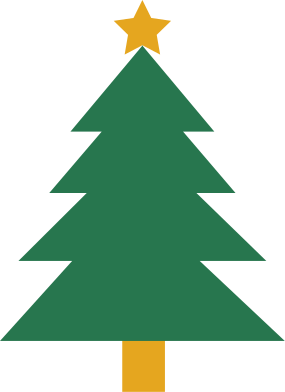 Ευχαριστώ
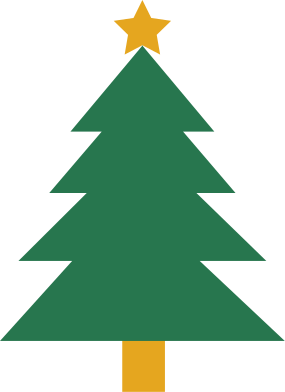 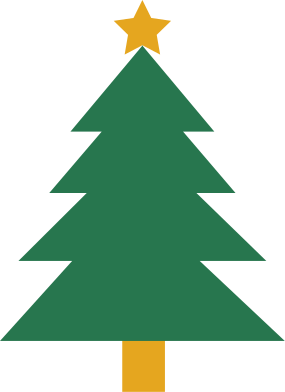 για τη φιλία μας!
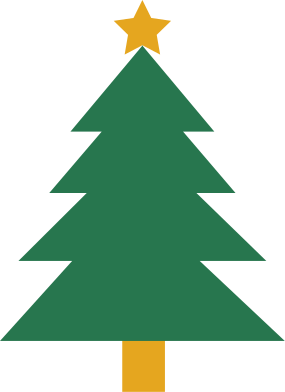 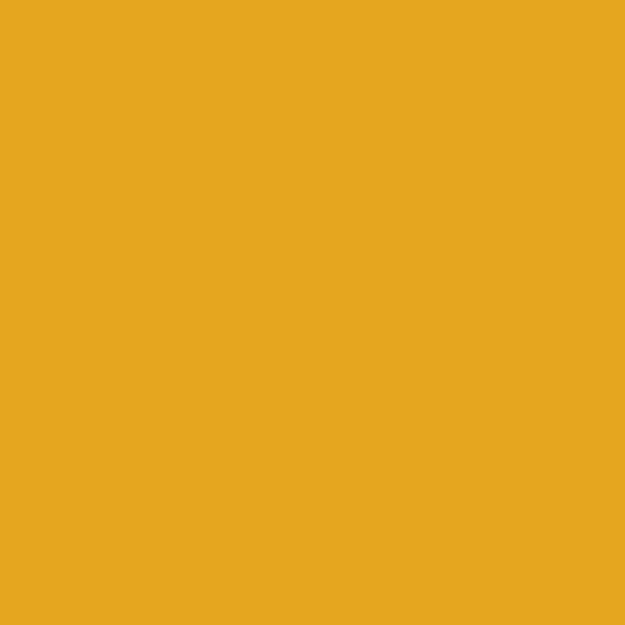 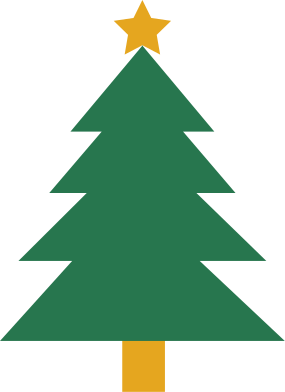 ΚΑΛΈΣ ΓΙΟΡΤΈΣ!
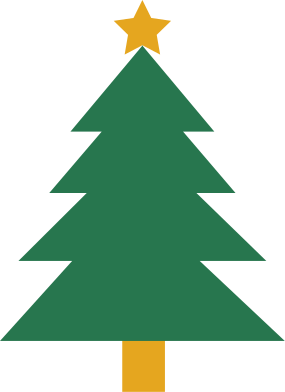 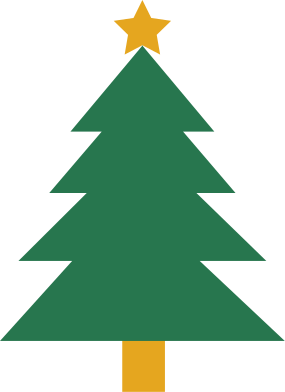 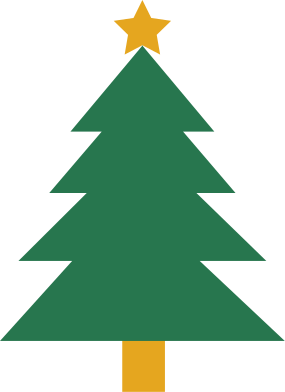 ΉΡΘΑΝ ΤΑ ΧΡΙΣΤΟΎΓΕΝΝΑ!
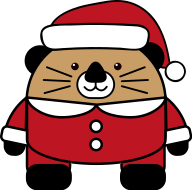 HAVE
A WARM
& FUZZY HOLIDAY SEASON!
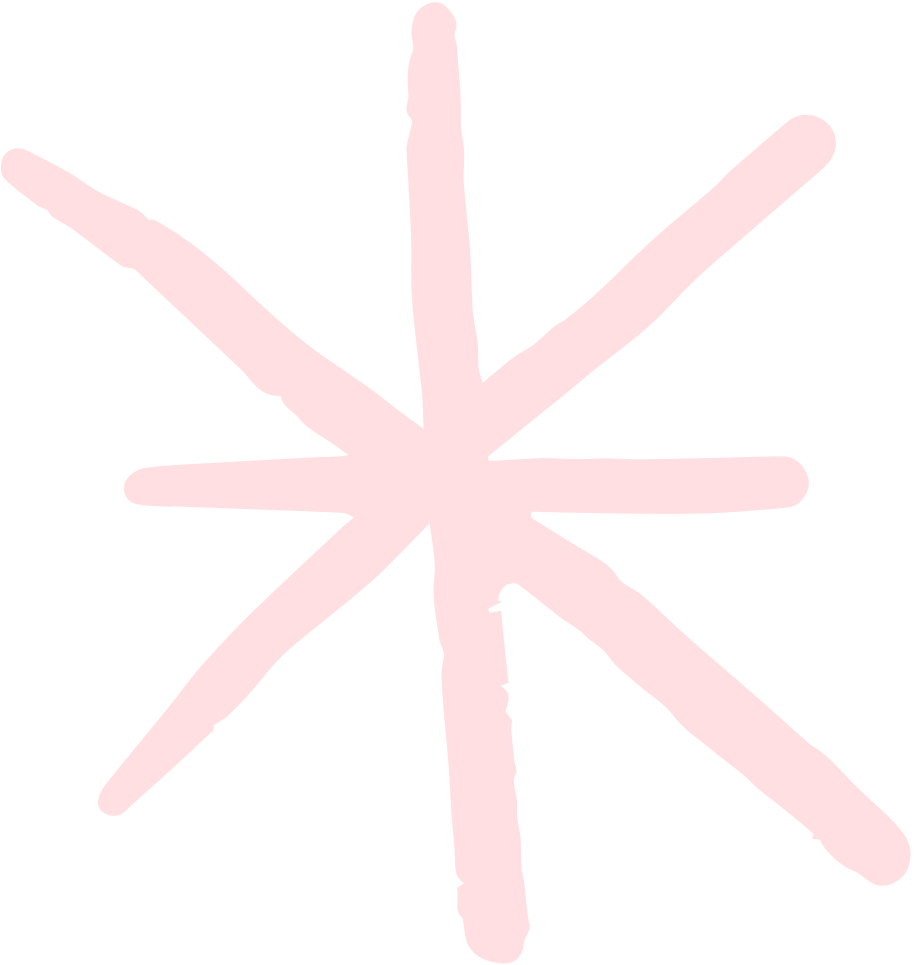 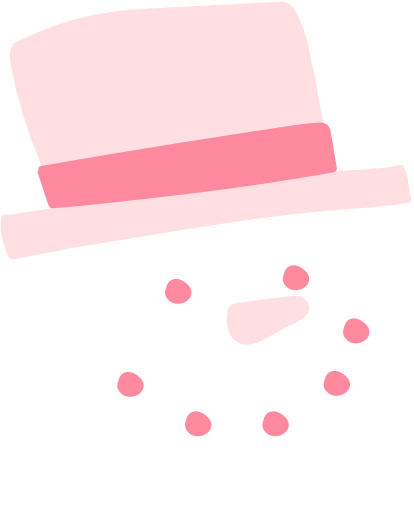 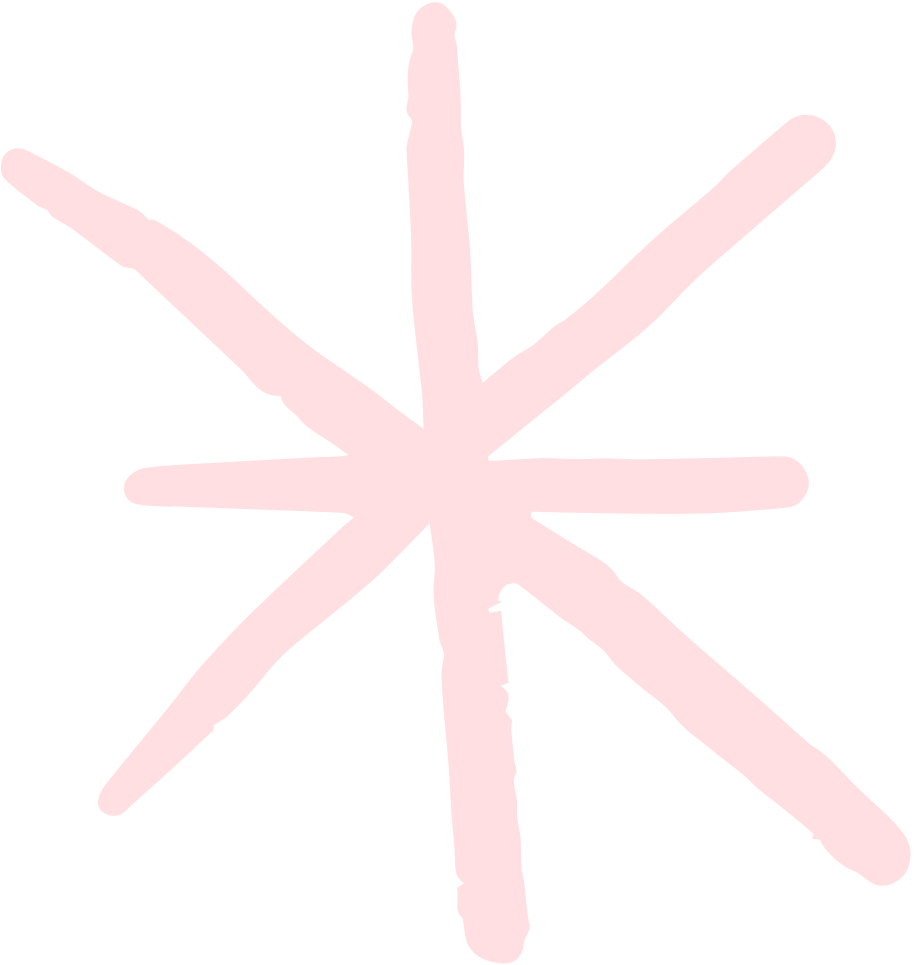 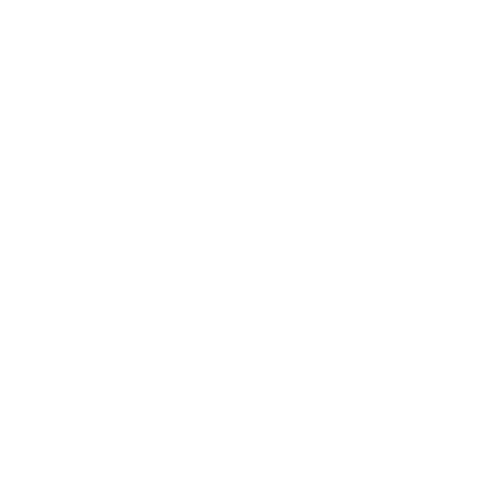 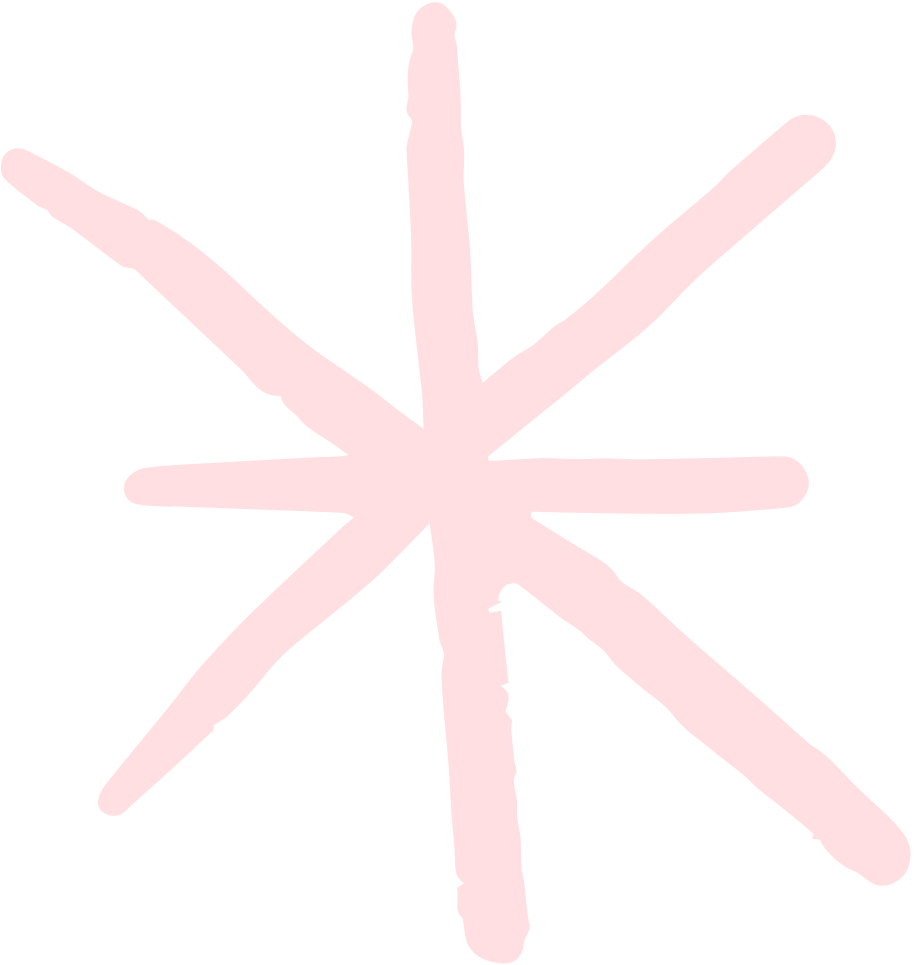 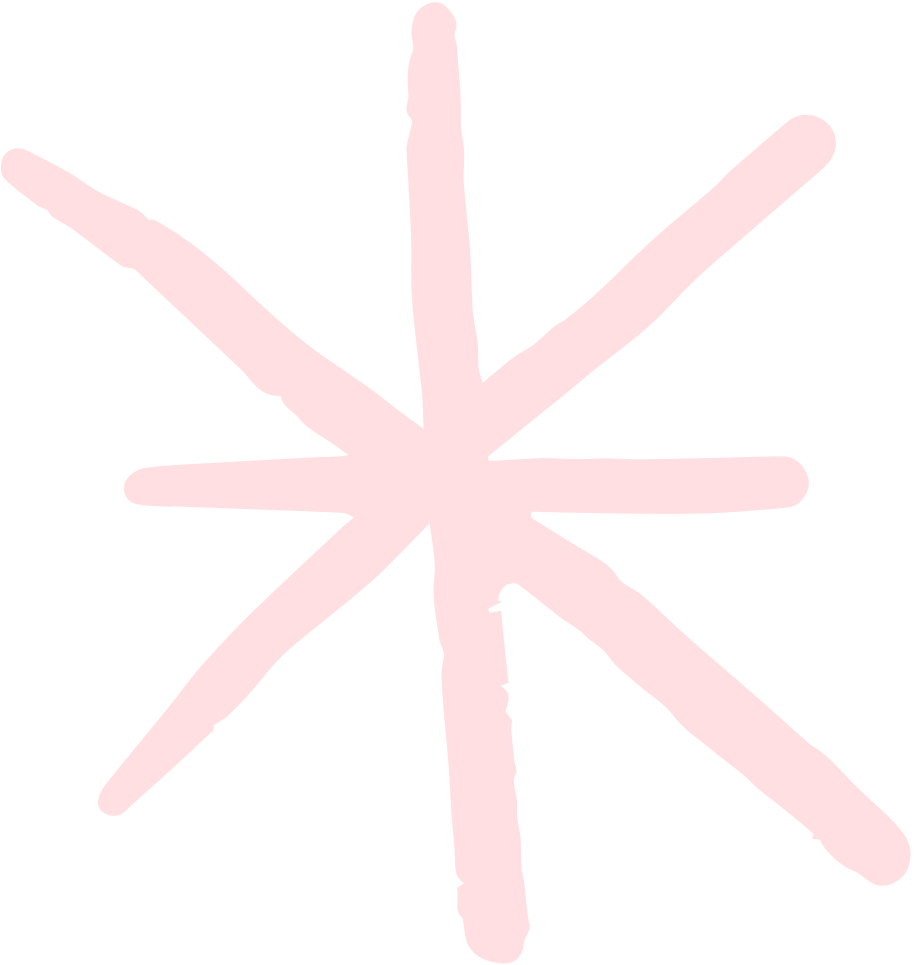 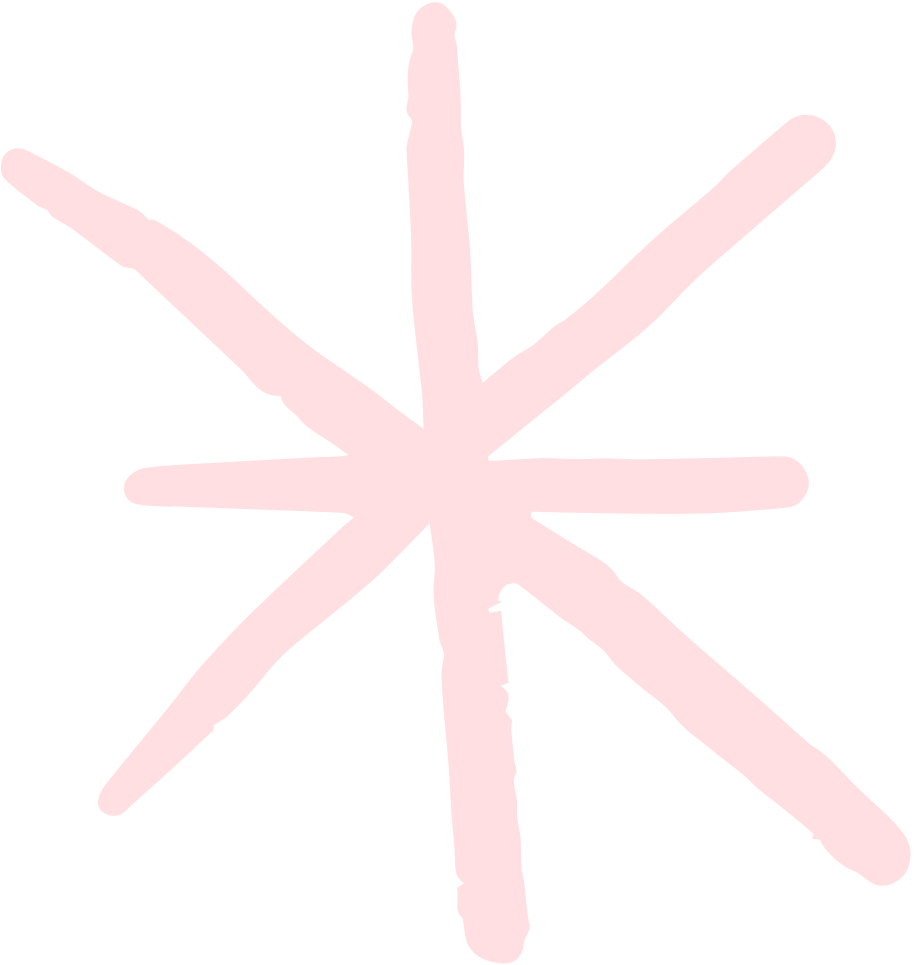 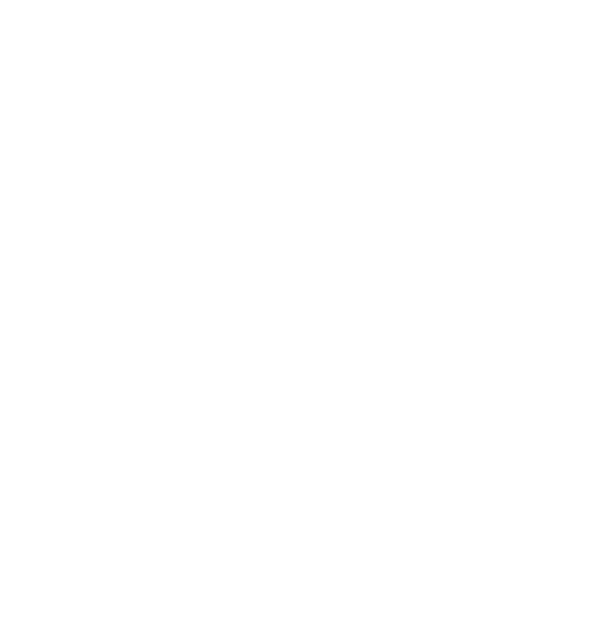 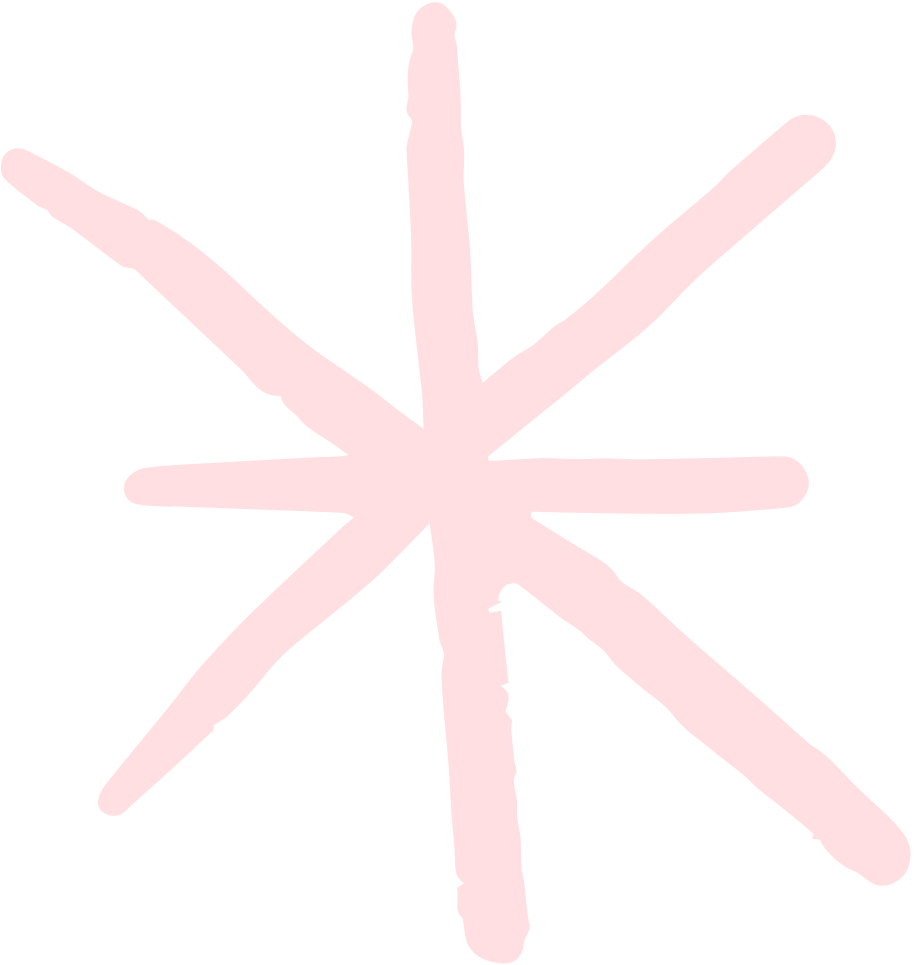 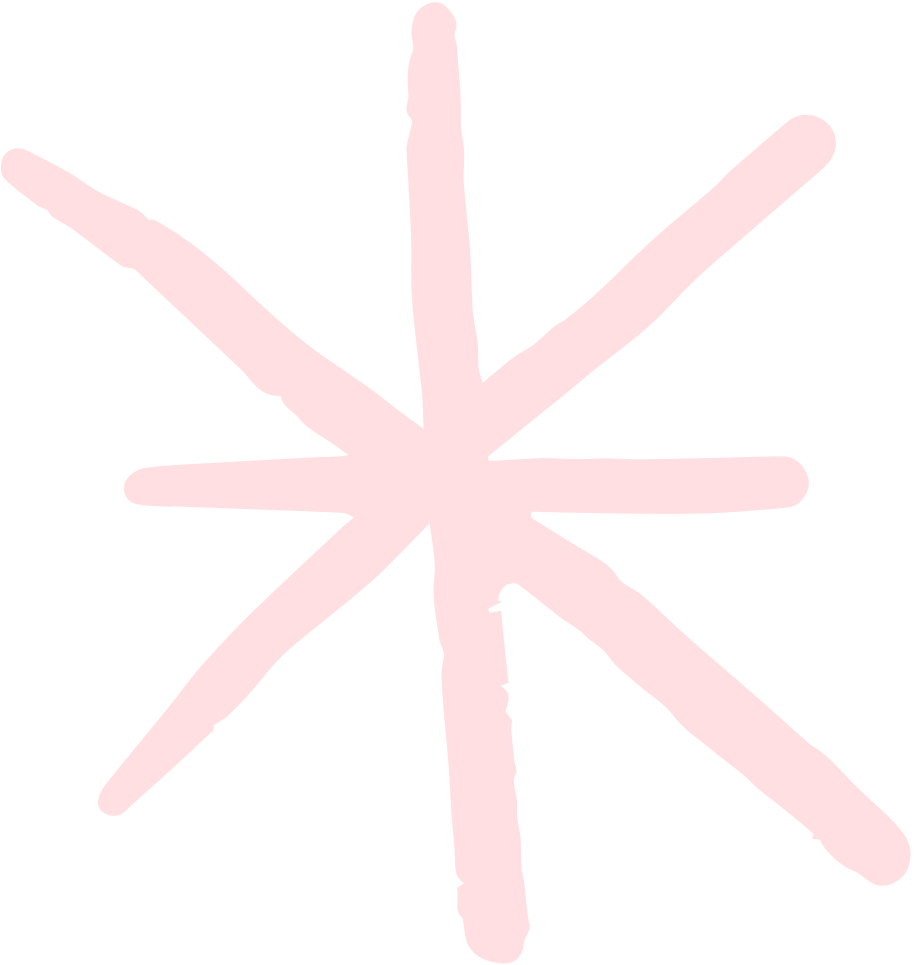 This card comes with extra
tight virtual hugs for you!
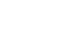 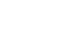 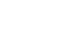 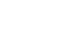 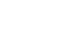 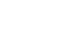 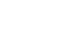 Let it snow!
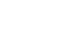 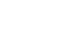 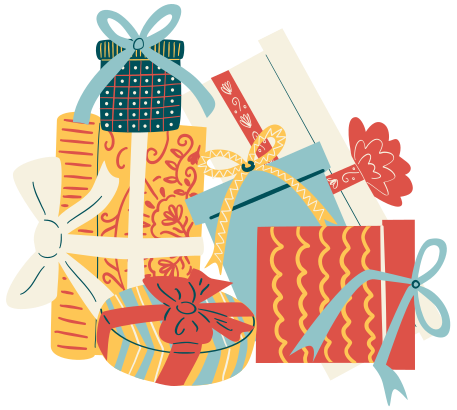 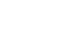 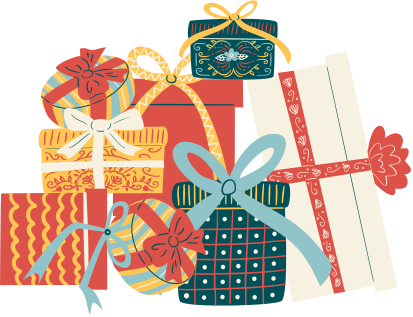 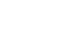 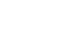 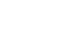 GREETINGS FROM
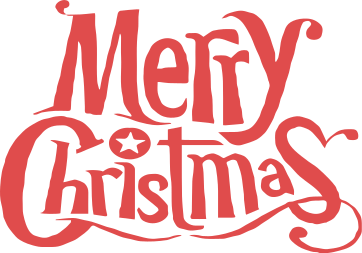 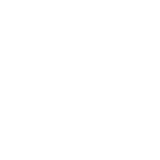 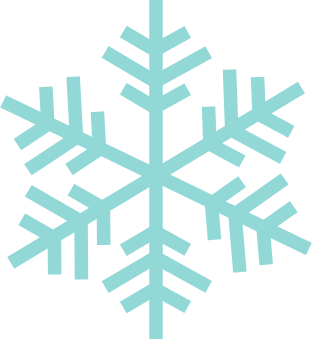 LAWRENCE FAMILY
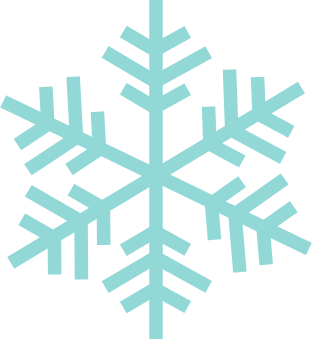 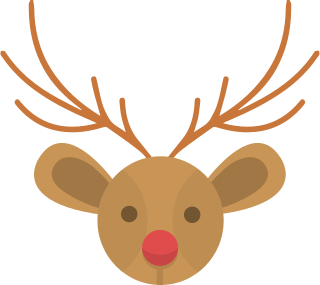 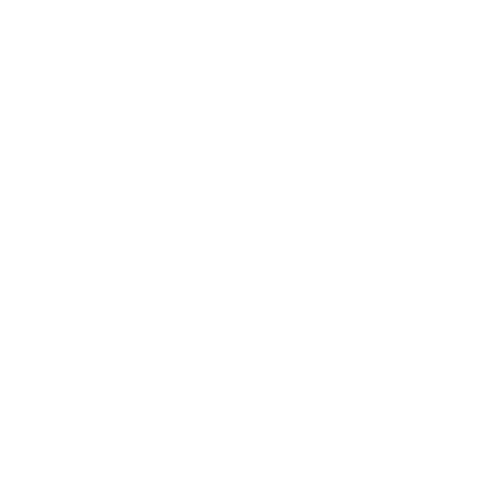 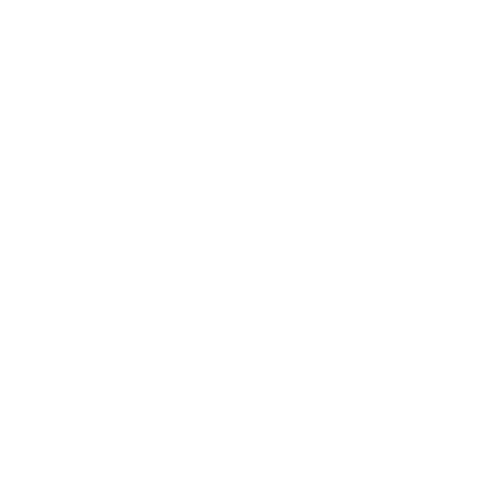 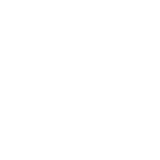 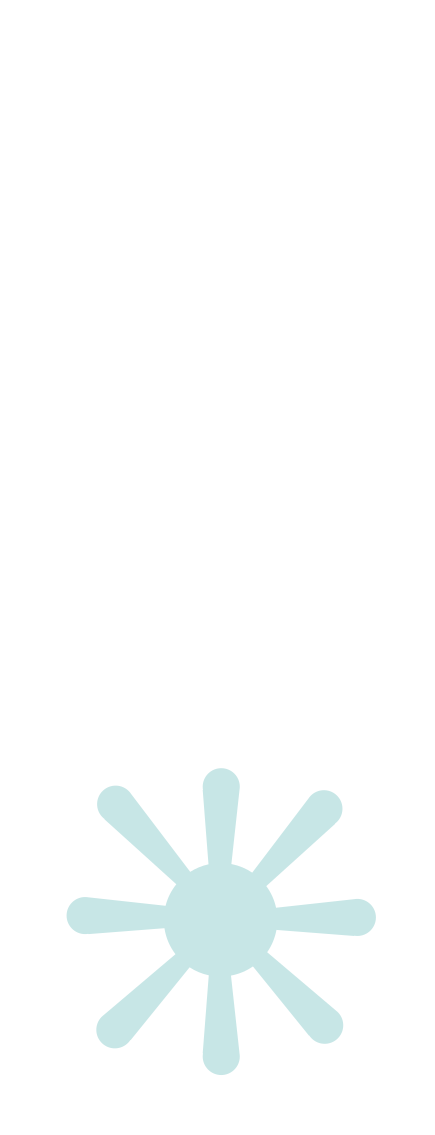 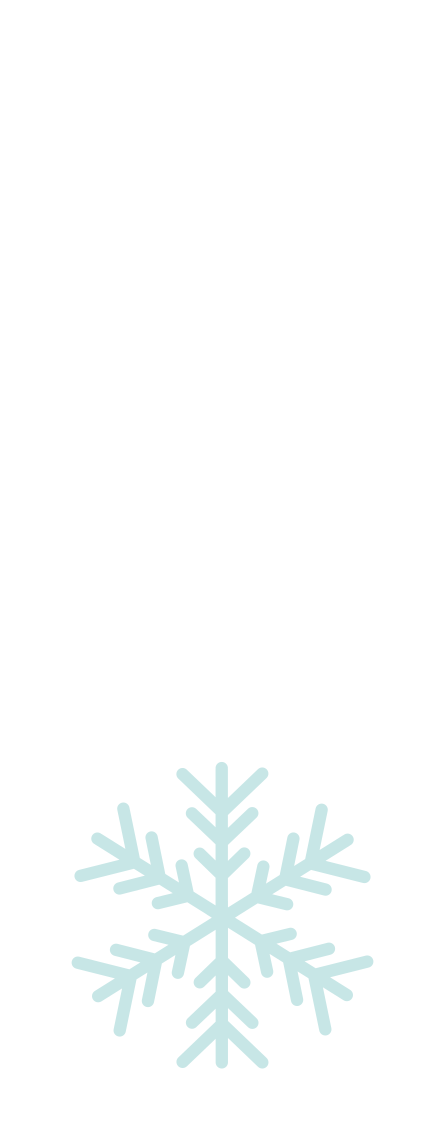 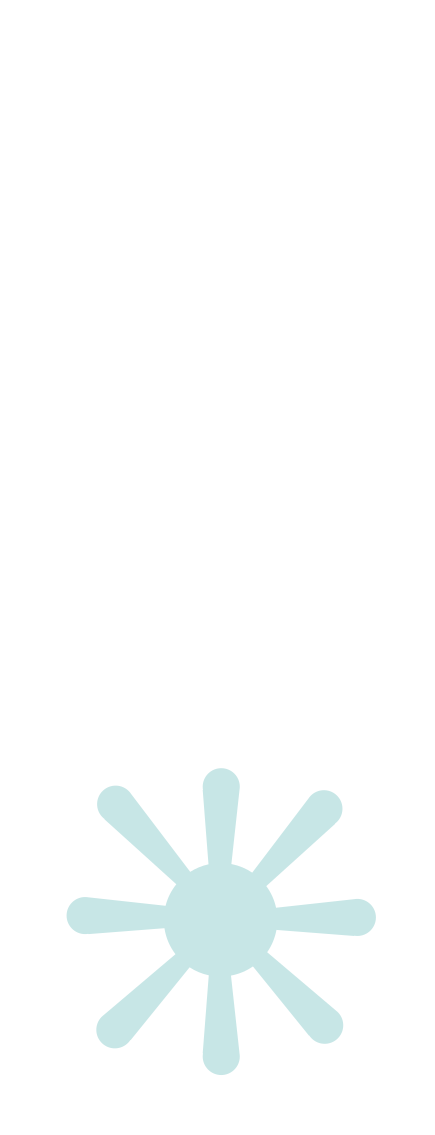 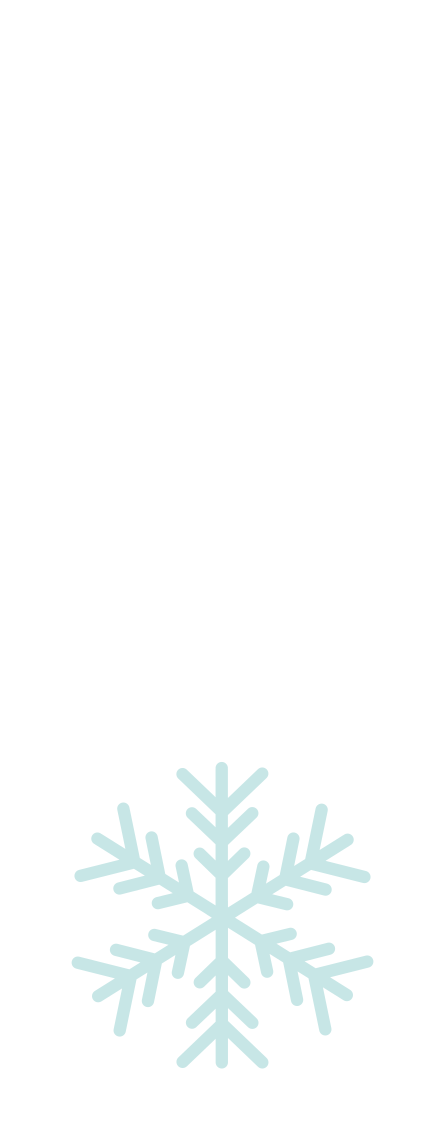 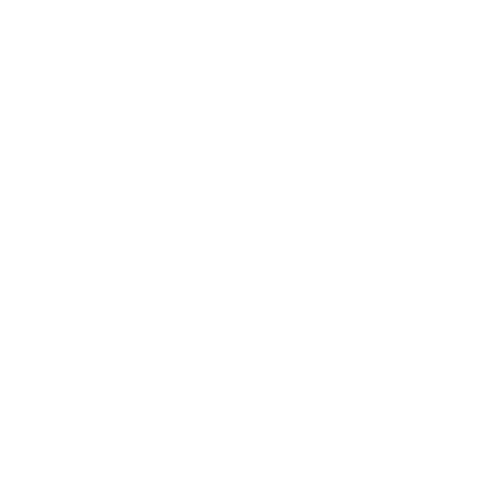 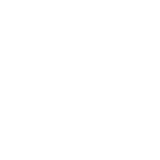 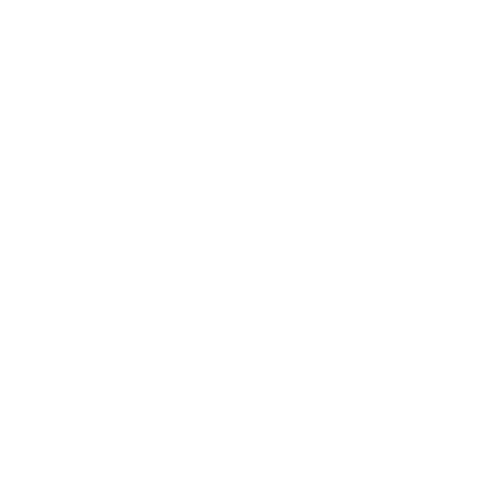 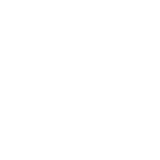 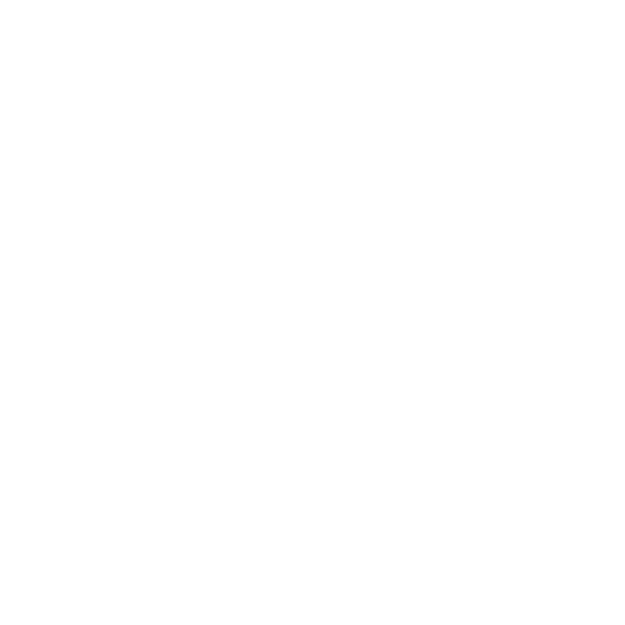 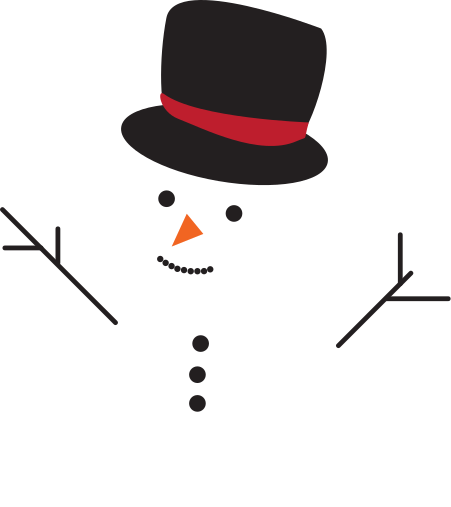 warm hugs!